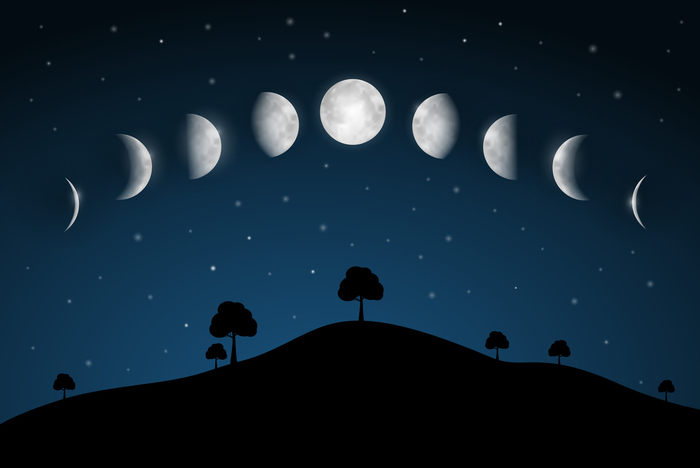 Lunar phases
The alternation of the lunar phases allows people to measure time; 
in fact the root  me- means to measure: from Latin metio, mensus sum, metiri.
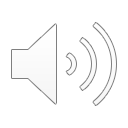 The months of the year
In Roman times the first month was March, that’s why, even today, we call September the ninth month and not the seventh. 
Before March there was, in fact, the so called 
« Roman intercalary month» , the mercedonius.
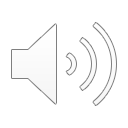 The names of the months
Latin/English names:
Januarius/January is named after the Roman god Janu; he was a god who looked after new beginning and he guarded doors into and out of all kinds of places.
Februarious/ February:  named after a special feast called the Feast of Februa.
Martius/March: named after the Roman god of war Martius/Mars.
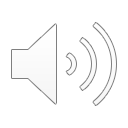 Aprilis/April: from the fourth month of the ancient Roman calendar.
Maius/May: named after the Greek goddess Maya.
Junius/June: named after the Roman god Juno, wife of Jupiter, goddess of marriage and childbirth, it is also called « the midsummer month».
Julius/July: after  Julius Caesar after his death in 44 BC.
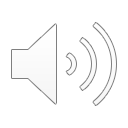 Augustus/August: in English it means respected but also after Augustus emperor.
September/September: it comes from the Latin word septum which means seven
October/October: from the Latin word octo which means eight. The name was choosen because it used to be the 8th month in the Ancient Roman calendar.
November/November: from the Latin word novem – nine. The ninth month in the Ancient Roman calender.
December/December: from the Latin word Decima, but also the 10th month in the old Roman calender.
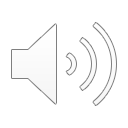 THE DAYS OF THE WEEK
The Romans divided the month into weeks and gave to days lucky names.
Apart from the Sun and the Moon, there were  visible planets that influenced the names of the days. 
For examples:
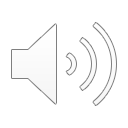 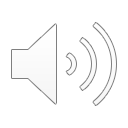 CONCLUSIONS
To conclude with we can say that if not twin languages Latin and English are cousins …for sure!
Thank you for your attention,
Margherita Accardi
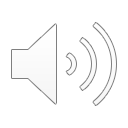